Unit 8  Culture Shapes Us
Supper with the Bradshaws
WWW.PPT818.COM
学习目标
1. To learn words about gift giving.  
2. To know the Chinese tradition of gift-giving.  
3. To learn about some tips of giving presents.
4. To practice the skills of reading, speaking and writing.
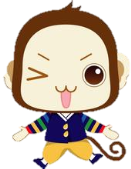 Warming up
When would you like to receive gifts? 
What gifts would you like to get? Why?
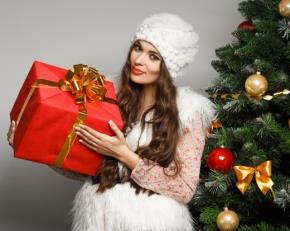 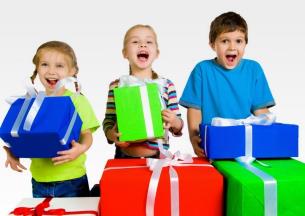 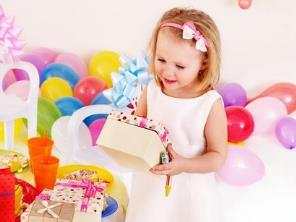 Talk about it
How do you react when you receive a gift you 
don’t like?
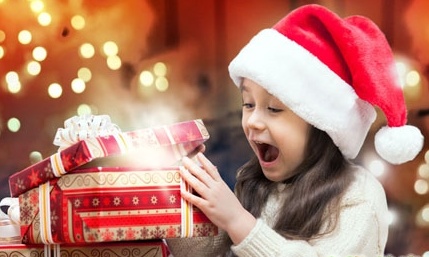 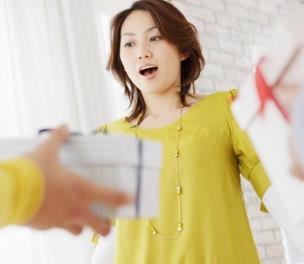 Talk about it
When your family visits another, what do you 
usually take as a gift?
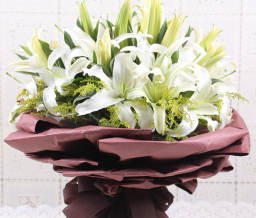 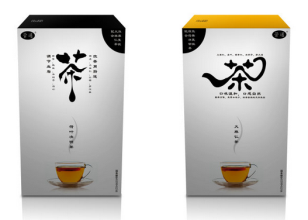 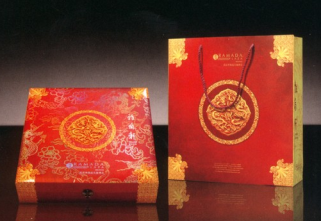 New words
chalk       n. 粉笔
tradition    n. 传统
reaction    n. 反应
react      v. 反应
officer    n. 政府官员
gun        n. 枪
doll       n. 洋娃娃；玩偶
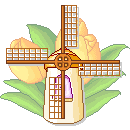 Reading
Read the lesson and write(T) or false(F).
1. Li Ming liked Mr. Bradshaw’s cookies.   (     )
2. Li Ming accepted Mr. Bradshaw’s gift although he didn’t like it.                                        (     )
3. Debbie liked the toy gun that Danny gave her as a Christmas gift.                                           (     )
4. Danny is planning another trip to Chinatown. (     )
F
T
F
T
Reading
Turn one of the emails to a dialogue. You can make some changes if you like. Work in pairs and show your dialogues later.
Language points
1. I don’t know what we’ll do with them.
     我不知道该如何处理它们。
do with意为“对付、处理”，多与疑问词what 连用，表示“如何对付、处理、安排”。
deal with也表示“对付、处理、安排”，多与疑问词how 连用。
Language points
2. I wish everyone here, especially Debbie, could learn some Chinese manners. 
我希望每个人，尤其是黛比,要了解一些中国的礼仪。
当wish 是一般现在时的时候，后面的宾语从句要使用一般过去时，这是虚拟语气，用来表达某种愿望。
Writing
Write about one time when you receive a gift that you don’t like.
1. Who gave you the gift?  
2. When did you get the gift? 
3. Why didn’t you like the gift?
4. What was your reaction?
Cultural differences
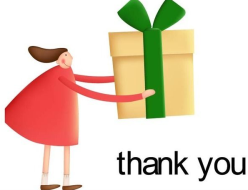 Cultural differences
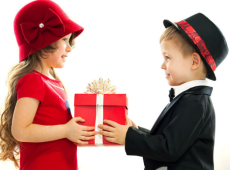 Project
Research about the tradition of gift-giving in one country outside China. Make a poster about it.
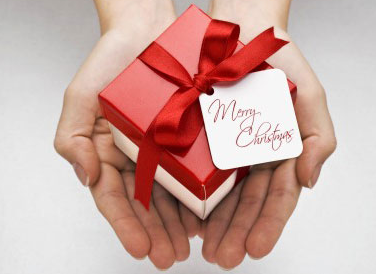 Project
What do you know about Santa Claus?
Where does he live?
What animals pull his sleigh?
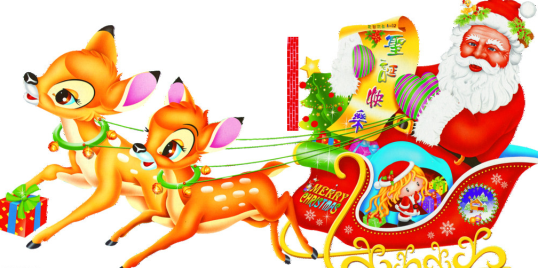 Homework
1. Remember the words and important sentences.
2. Finish the exercises.
Thank You